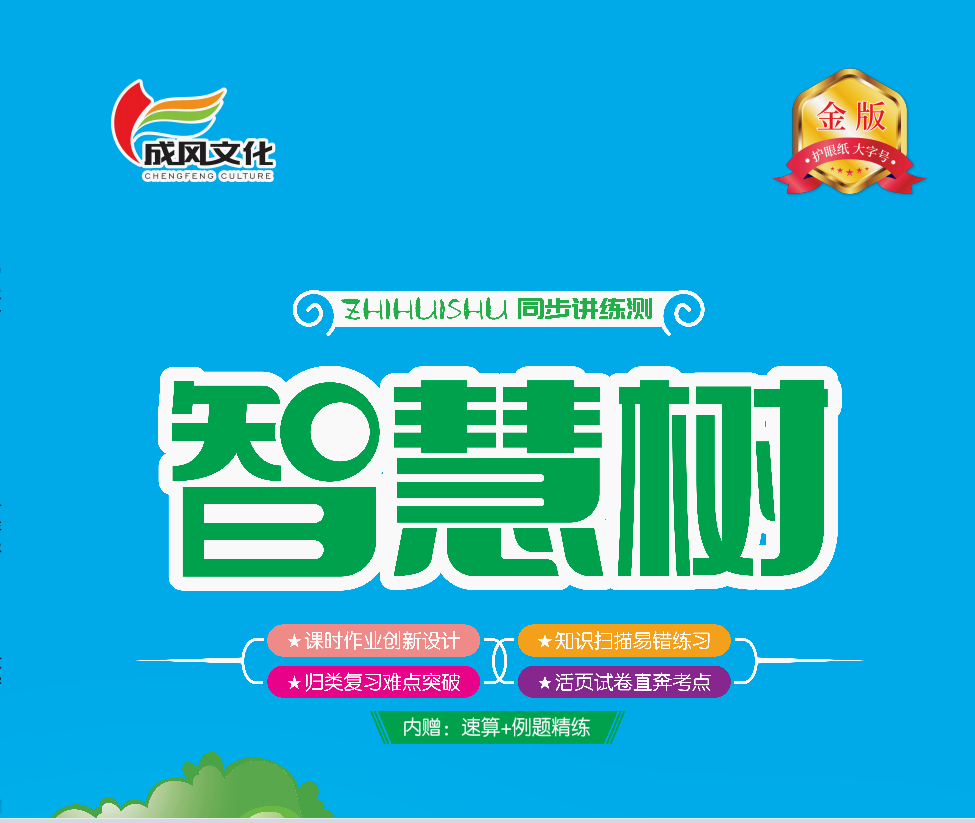 二   20以内的退位减法
第4课时   十几减7 、6
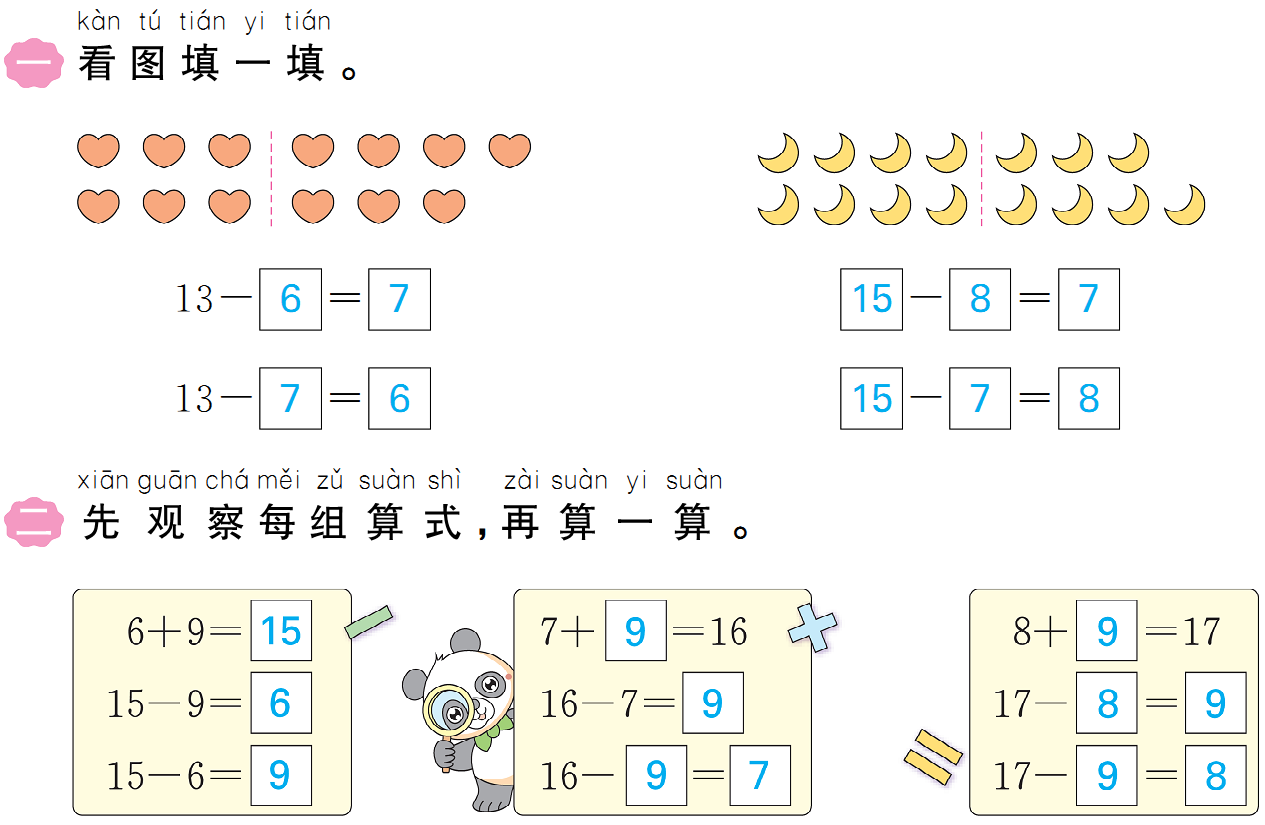 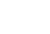 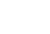 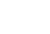 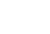 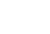 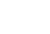 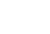 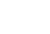 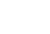 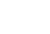 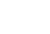 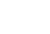 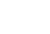 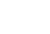 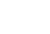 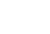 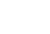 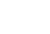 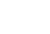 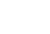 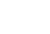 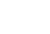 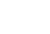 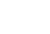 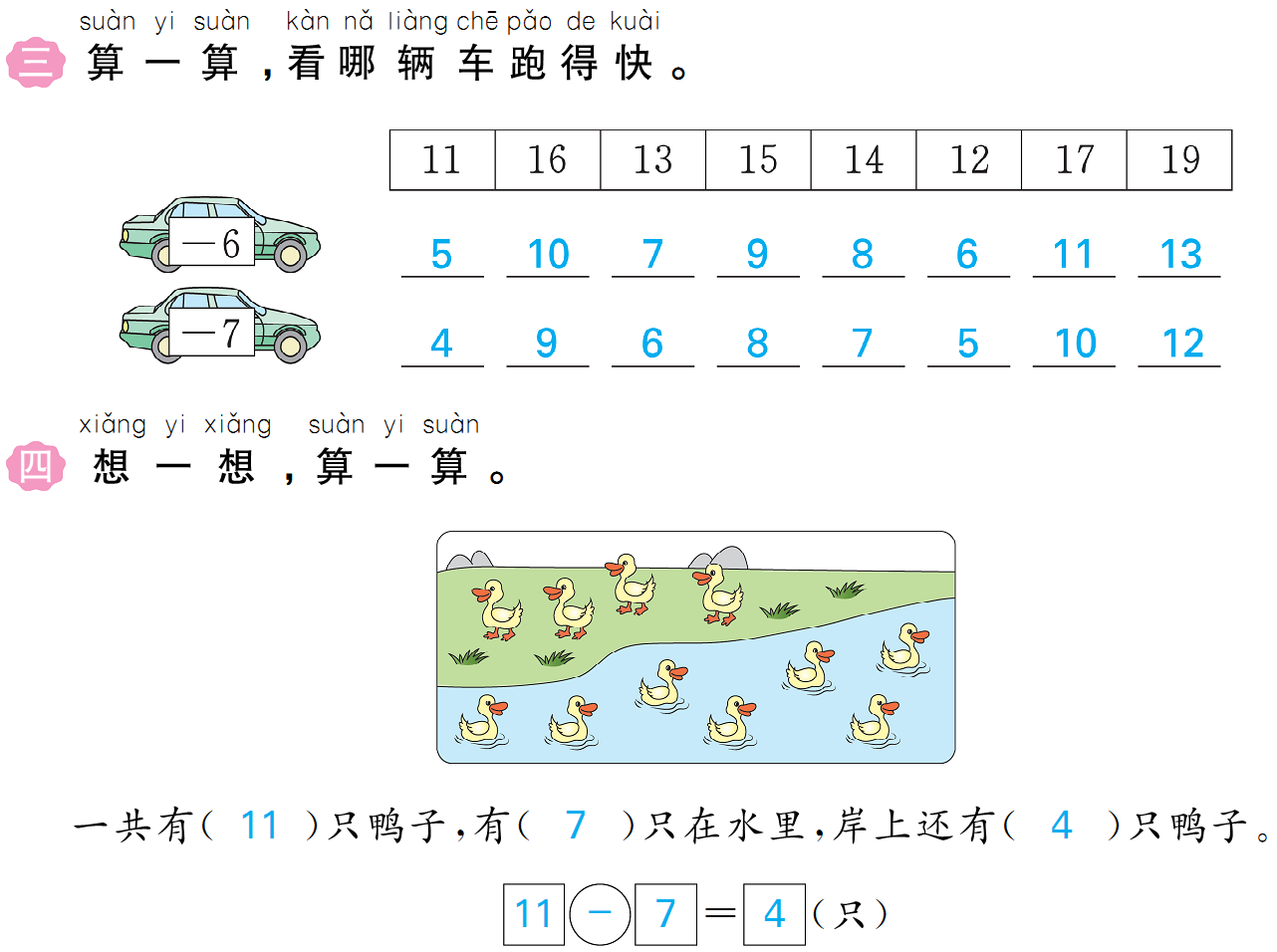 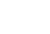 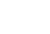 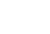 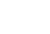 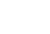 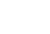 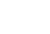 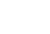 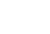 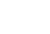 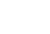 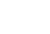 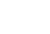 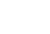 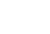 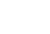 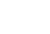 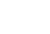 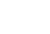 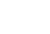 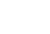 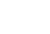 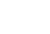 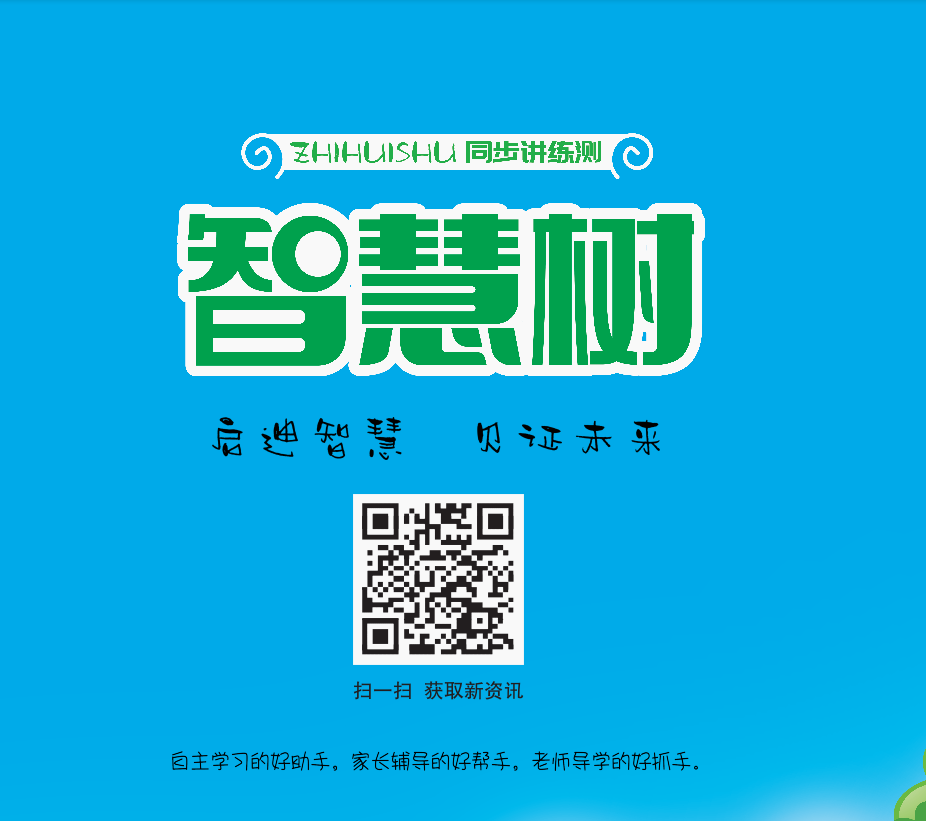 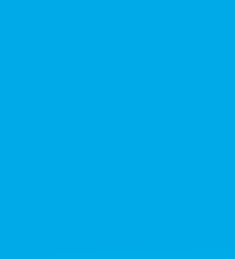